Kleding en linnengoed
Dinsdag 15 december 2015
Ranjana de Vries
Planning
Lesdoelen1: De studenten kunnen een mindmap de informatie ordenen over het onderwerp kleding.2: De studenten kunnen de informatie over het gegeven onderwerp presenteren.3: De studenten kunnen in tweetallen de casus toepassen in een  rollenspel. 
Mindmap
Werkvorm expert
Rollenspel
Afsluiting
Mindmap
Belangrijke functie kleding
Kleding dragen hangt af van bepaalde factoren
Beroepskleding – functie en eisen
Aandachtspunten kiezen kleding zorgvrager
Mindmap
Dierlijke vezels
Plantaardige vezels
Synthetische vezels
Half synthetische vezels
Mengvezels
Expert vorm
Elke student krijgt een nummer en een onderwerp toegewezen en deze wordt uitgewerkt. 
Alle nummers 1, 2, 3 en 4 gaan bij elkaar zitten en zoeken de informatie op in het boek en verzamelen dit.
Aan je medestudenten uit je groepjes vragen, anders de docent.
10 minuten
Elke student is expert in een onderwerp en deelt dit met het groepje.
Rollenspel
In tweetallen een casus verwerken in een rollenspel
Aan de hand van de casus
Aan je medestudenten uit je groepjes vragen, anders de docent
15 minuten
Klassikaal worden sommige rollenspellen gepresenteerd
Fijne kerstvakantie
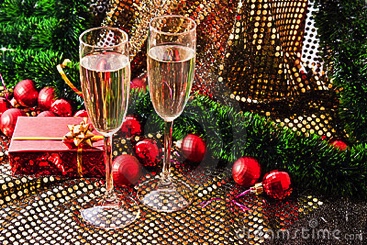